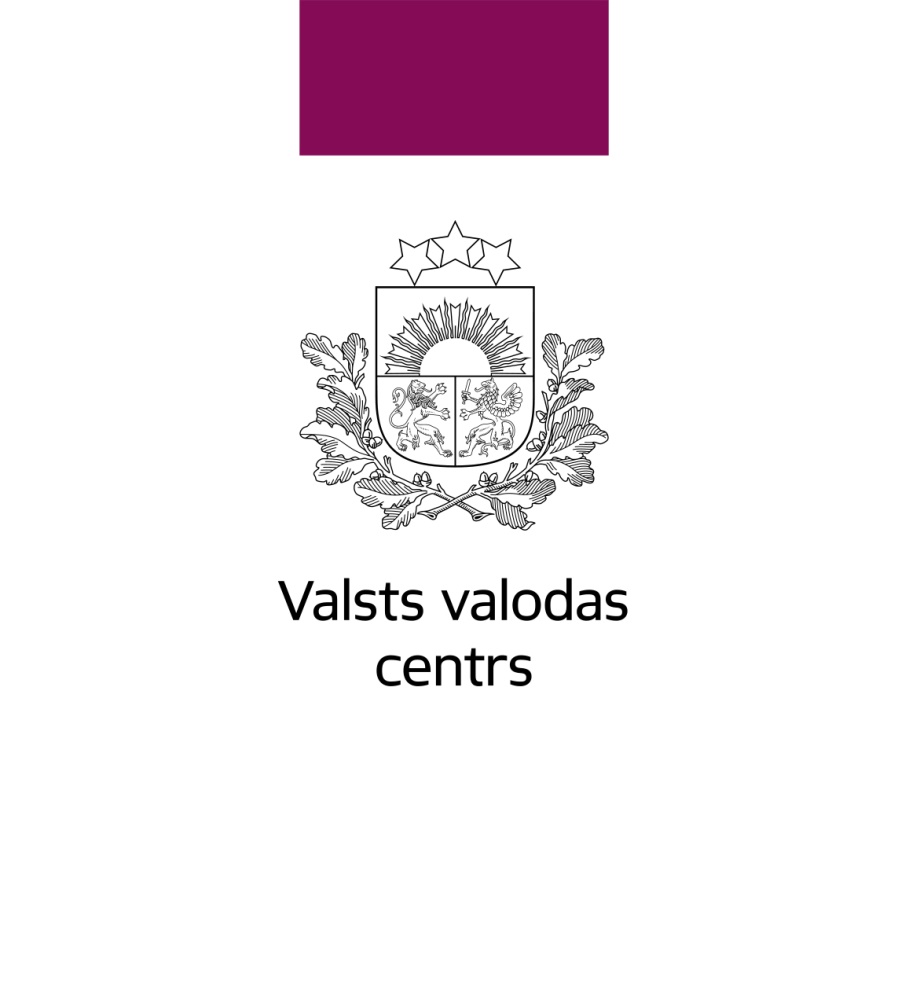 Īss ieskats topošajā Latvijas Nacionālajā terminu datubāzē un terminoloģijas portālā
Kārlis Bitenieks
Terminoloģijas un tiesību aktu tulkošanas departamenta vadītājs
karlis.bitenieks@vvc.gov.lv
09.11.18, Rīga
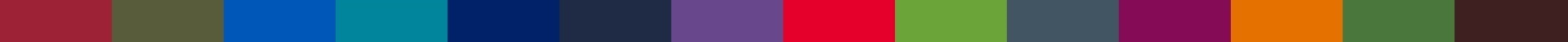 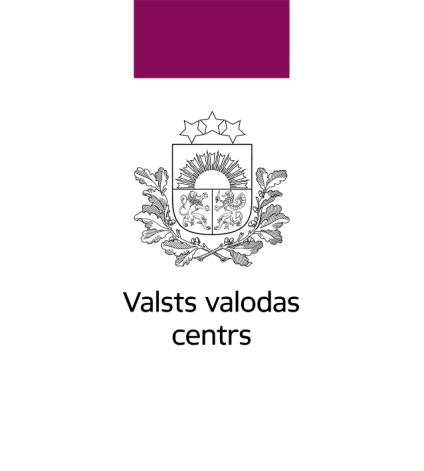 Valsts valodas centra partnerība projektā ''Mašīntulkošana''
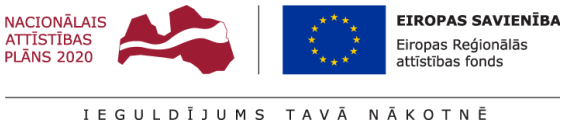 Projekta vadītājs: Kultūras informācijas sistēmu centrs
Projeta izstrādātājs: SIA ''Tilde''

Citi projekta partneri:
Tiesu administrācija;
Pilsonības un migrācijas lietu pārvalde;
Latviešu valodas aģentūra;
Latvijas Zinātņu akadēmijas Terminoloģijas komisija;
u.c.
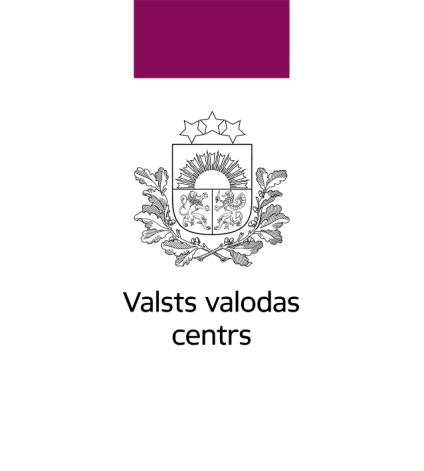 Projekta vispārīgais mērķis
Projekts ietver mašīntulkošanas platformas un tai nepieciešamo valodas resursu pilnveidošanu un publiskās pārvaldes vajadzībām pielāgotu mašīntulkošanas pakalpojumu izveides pasākumus.
Projekta ietvars
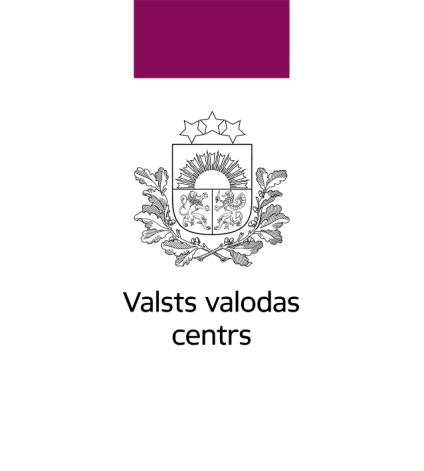 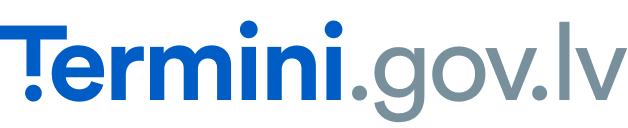 Termini datubāzē iekļauti

Tulkošanas un terminoloģijas centra,

Valsts valodas centra,

Latvijas Zinātņu akadēmijas Terminoloģijas komisijas Akadēmiskās terminu datubāzes Akadterm termini,

u.c. terminu krājumi.
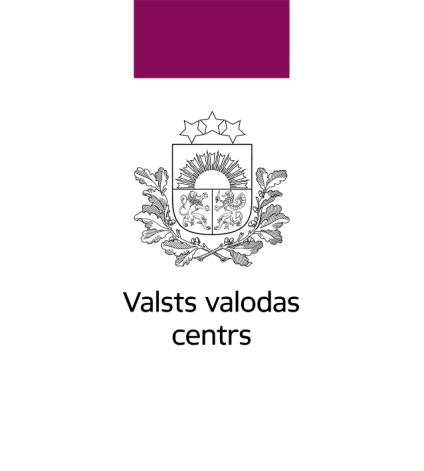 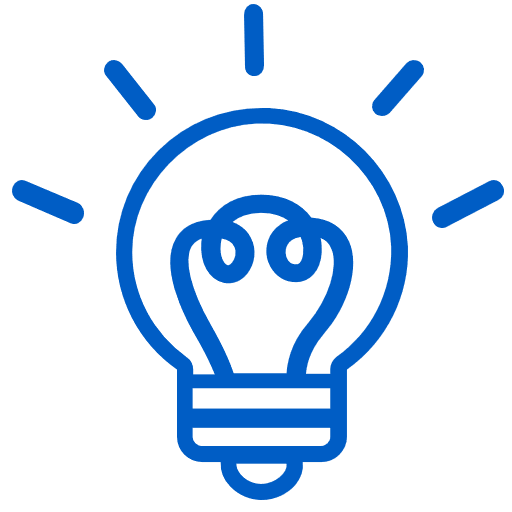 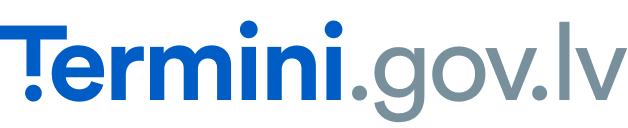 Iespēja iesaistīties terminradē

Autentificējušies lietotāji varēs piedalīties atklātajās diskusijās un

balsot, 

iesniegt komentāru par atsevišķu terminu,

iesniegt vispārīgu komentāru par terminu sarakstu.
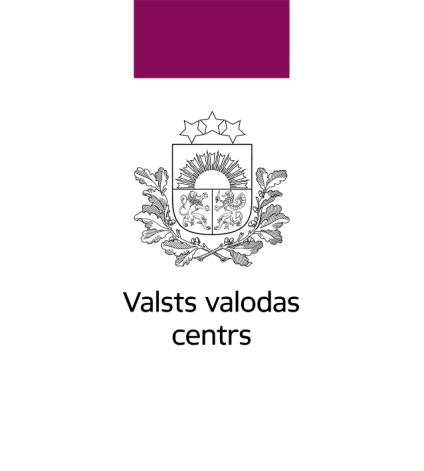 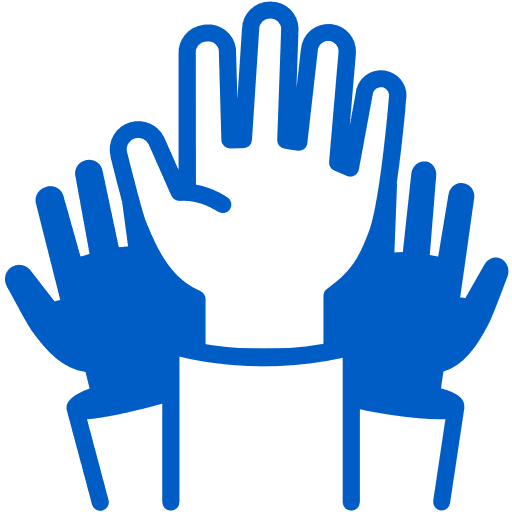 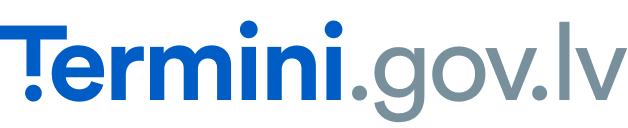 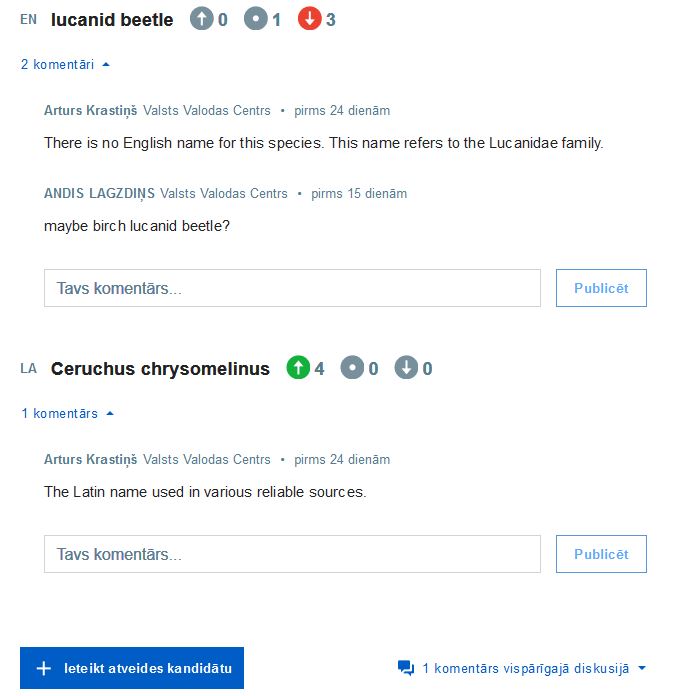 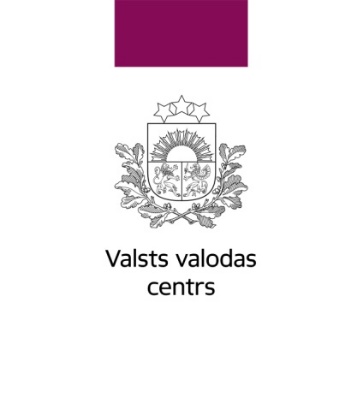 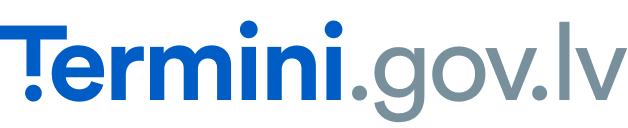 vvc.gov.lvtwitter.com/_vvcfacebook.com/Valstsvalodascentrs
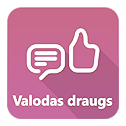 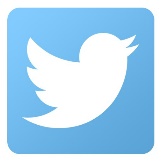 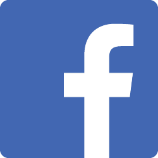 karlis.bitenieks@vvc.gov.lv
09.11.18 
Rīga
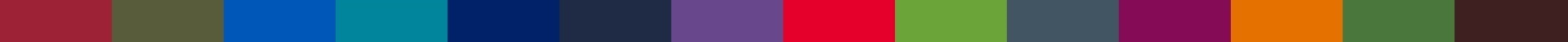